比較表現①②③

猫は｜　〈犬より〉　 可愛いです。（可愛い：可爱 kě’ài）
	猫｜〈比 狗〉 可爱。‥‥比較表現①
   Māo     bǐ gǒu    kě’ài.

猫は｜　〈犬と同じくらい〉   可愛いです。
	猫｜〈跟 狗  一样〉 可爱。 ‥‥比較表現②
   Māo    gēn gǒu  yíyàng   kě’ài

猫は｜　〈犬ほど(あんなに)〉可愛く〈ありません〉 。
	猫｜〈没有  狗 (那么)〉可爱。 ‥‥比較表現③
   Māo    méiyǒu  gǒu   nàme    kě’ài.
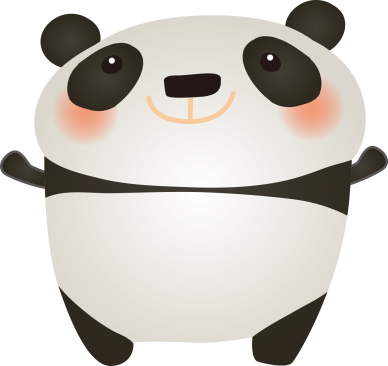 練習問題

クラスメートに尋ねてみよう
Ｑ		あなたは猫と犬どちらがより可愛いと思いますか？
		你 说 猫 和 狗 哪 个 更 可爱？
	  Nǐ shuō māo hé gǒu nǎ  ge gèng kě’ài?
　　 　　│
　　 　　└“你说～？”あなたは～思いますか？（相手の意見をたずねる）
Ａ		私は猫は犬より可愛いと思います。（思います：觉得 juéde）
		我 觉得 猫〈比 狗〉可爱。
     Wǒ  juéde māo  bǐ  gǒu  kě’ài.
　　　　　　│
　　　　　　└（動）～と思う、感じる
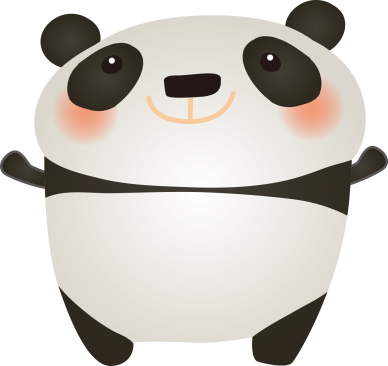 練習問題

クラスメートに尋ねてみよう
Ｑ		あなたは猫と犬どちらがより可愛いと思いますか？
		你 说 猫 和 狗 哪 个 更 可爱？
	  Nǐ shuō māo hé gǒu nǎ  ge gèng kě’ài?
　　 　　│
　　 　　└“你说～？”あなたは～思いますか？（相手の意見をたずねる） 
Ａ		私は猫は犬と同じぐらい可愛いと思います。
		我 觉得 猫〈跟 狗  一样〉可爱。
     Wǒ  juéde māo  gēn gǒu yíyàng  kě’ài.
　　　　　　│
　　　　　　└（動）～と思う、感じる
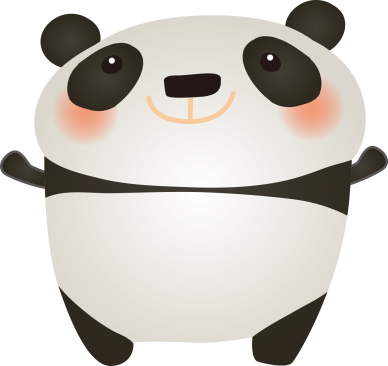 練習問題

クラスメートに尋ねてみよう
Ｑ		あなたは猫と犬どちらがより可愛いと思いますか？
		你 说 猫 和 狗 哪 个 更 可爱？
	  Nǐ shuō māo hé gǒu nǎ  ge gèng kě’ài?
　　　　 │
　　　　 └“你说～？”あなたは～思いますか？（相手の意見をたずねる） 
Ａ		私は猫は犬ほどあんなに可愛いくないと思います。
		我 觉得 猫〈没有 狗(那么)〉可爱。
     Wǒ  juéde māo méiyǒu gǒu  nàme    kě’ài.
　　　　　　│
　　　　　　└（動）～と思う、感じる
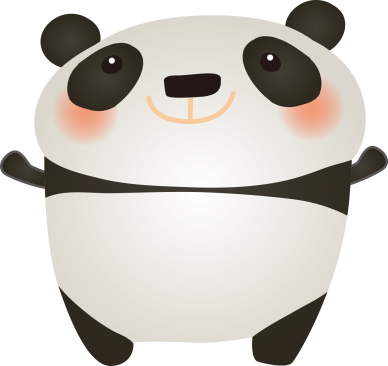